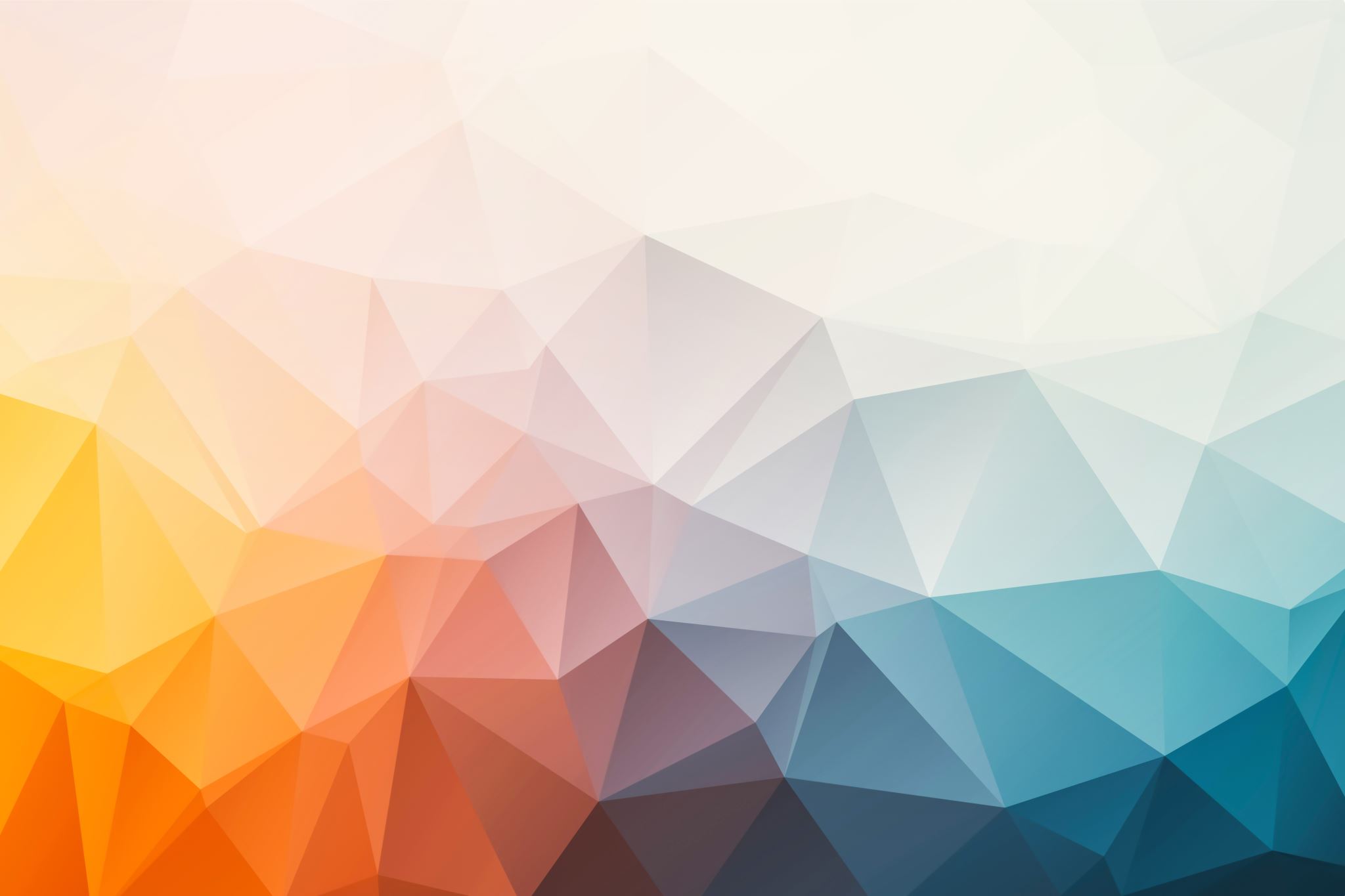 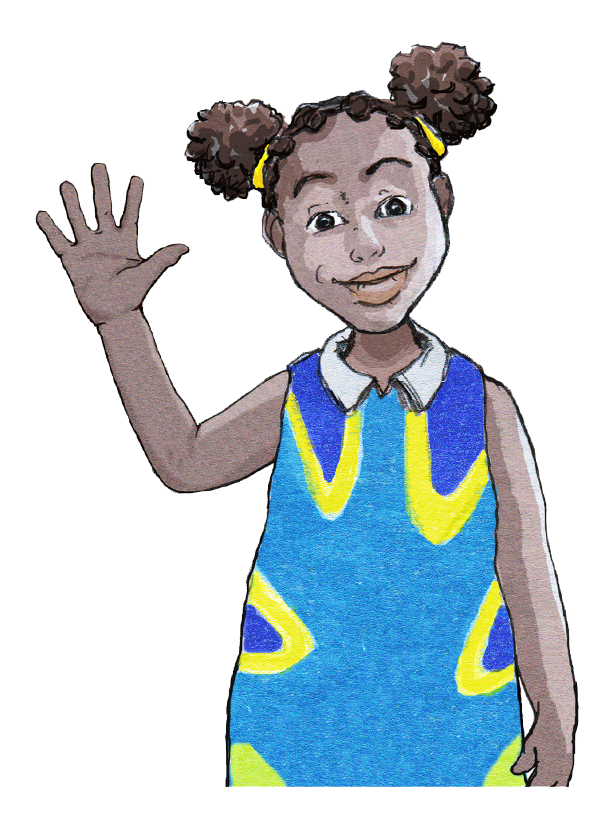 COCOTTES
Renard
Papillon
Kamel
Turquoise
Abeille
Grand méchant loup
Hibou
Coccinelle
Xylo
Gros Pierre
Pliage vierge, texte modifiable
Will
Tante Iris
Hérisson
Rouge-gorge
Sacha
Grand méchant
Nizo
Zora
3 méchants
Grenouille
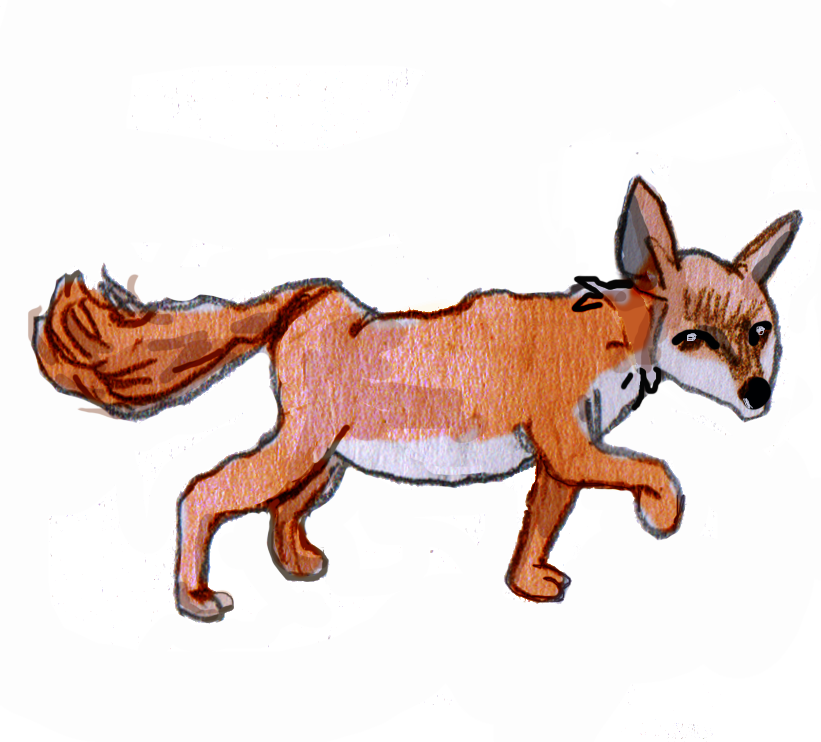 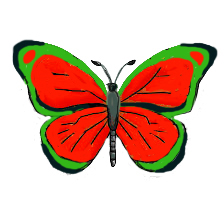 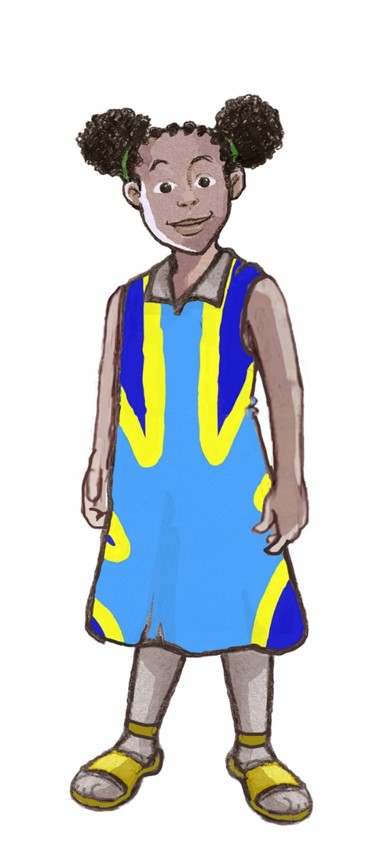 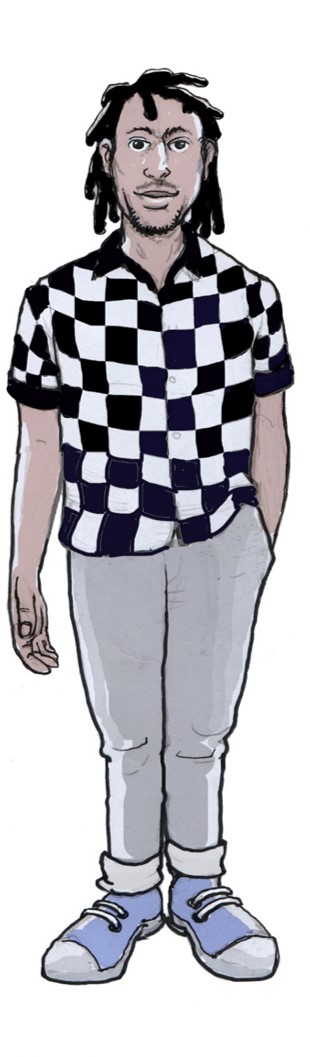 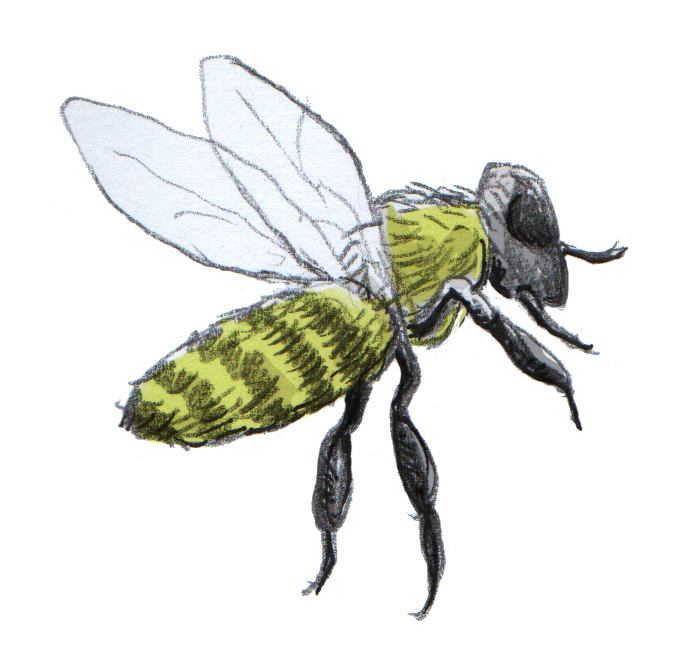 BOJOUR!
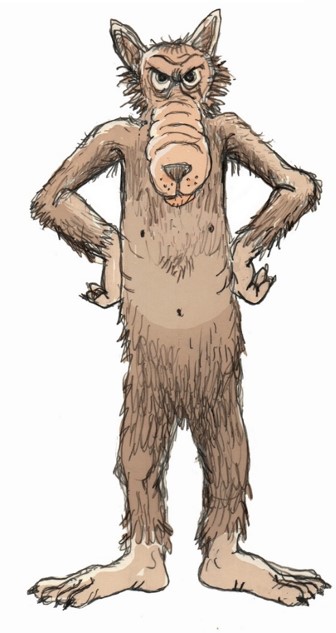 BOJOUR!
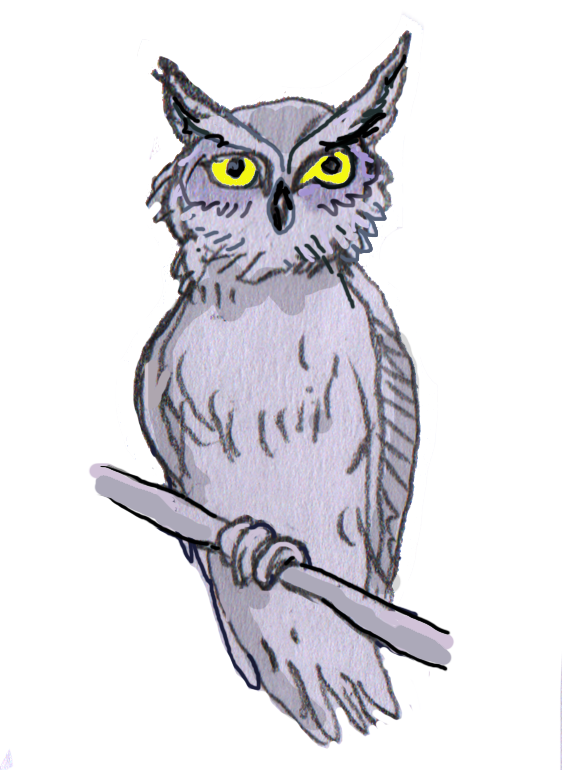 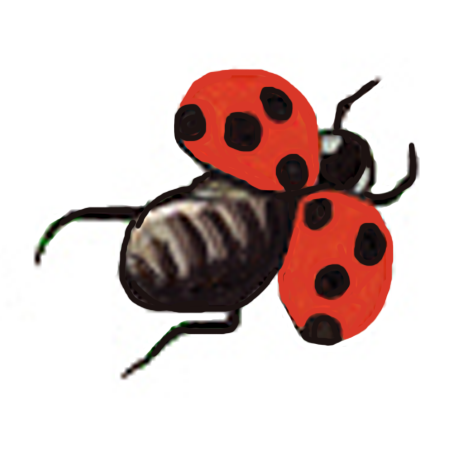 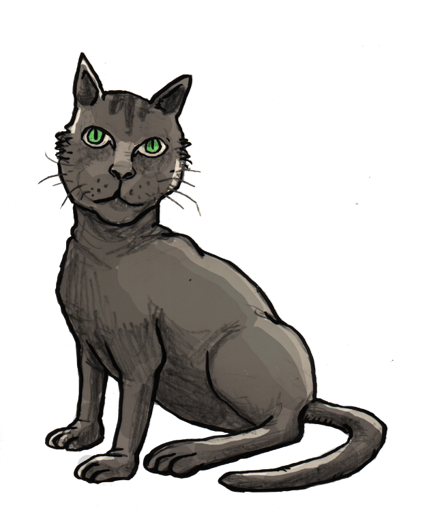 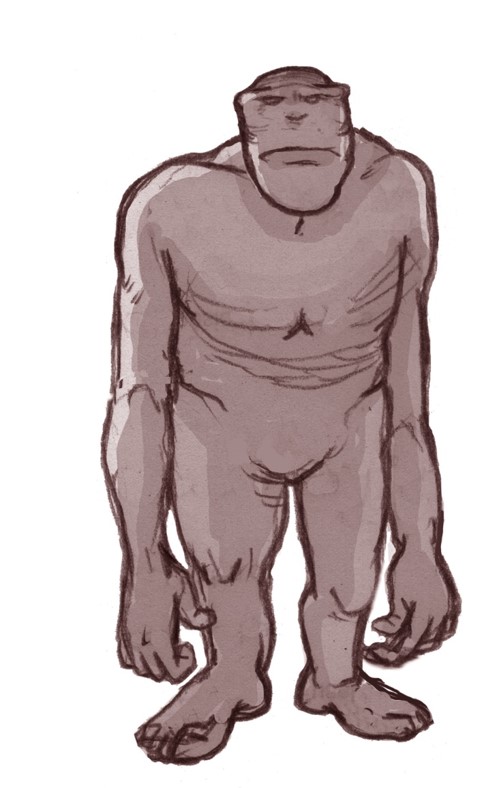 Pliage lexique de Turquoise
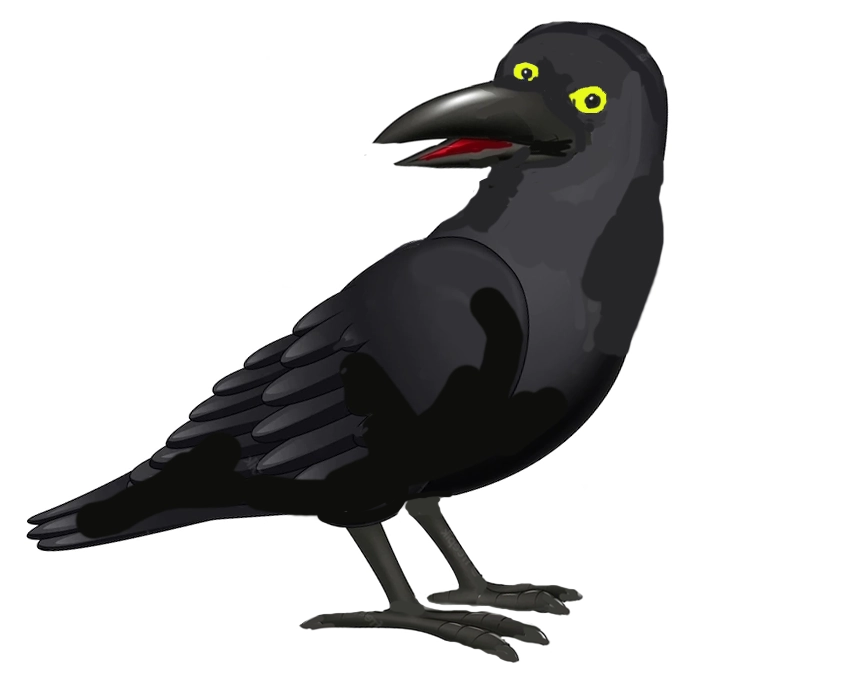 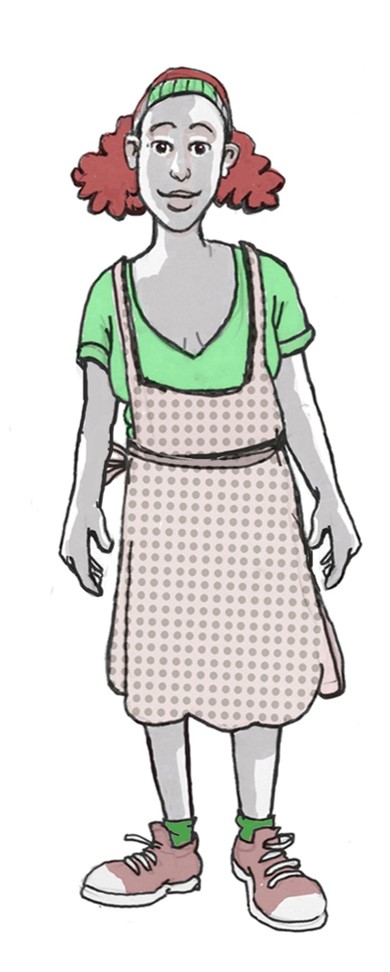 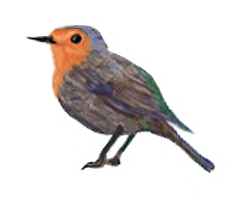 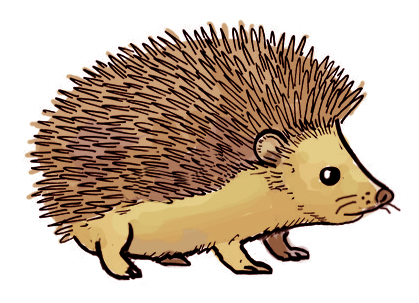 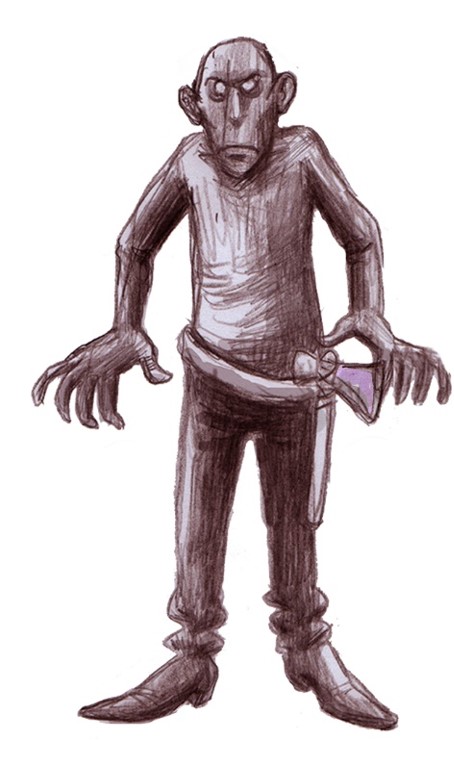 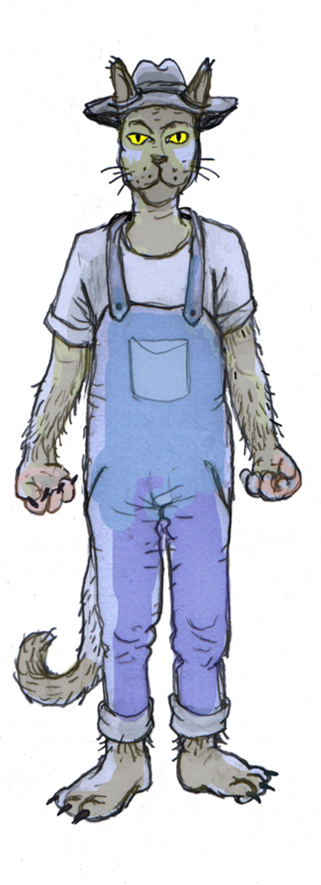 BOJOUR!
BOJOUR!
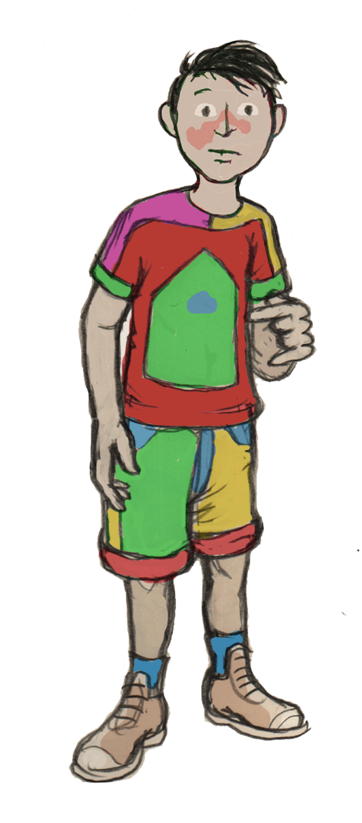 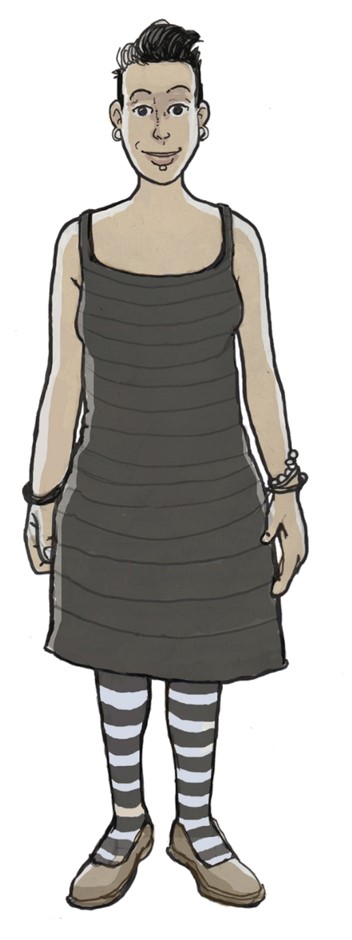 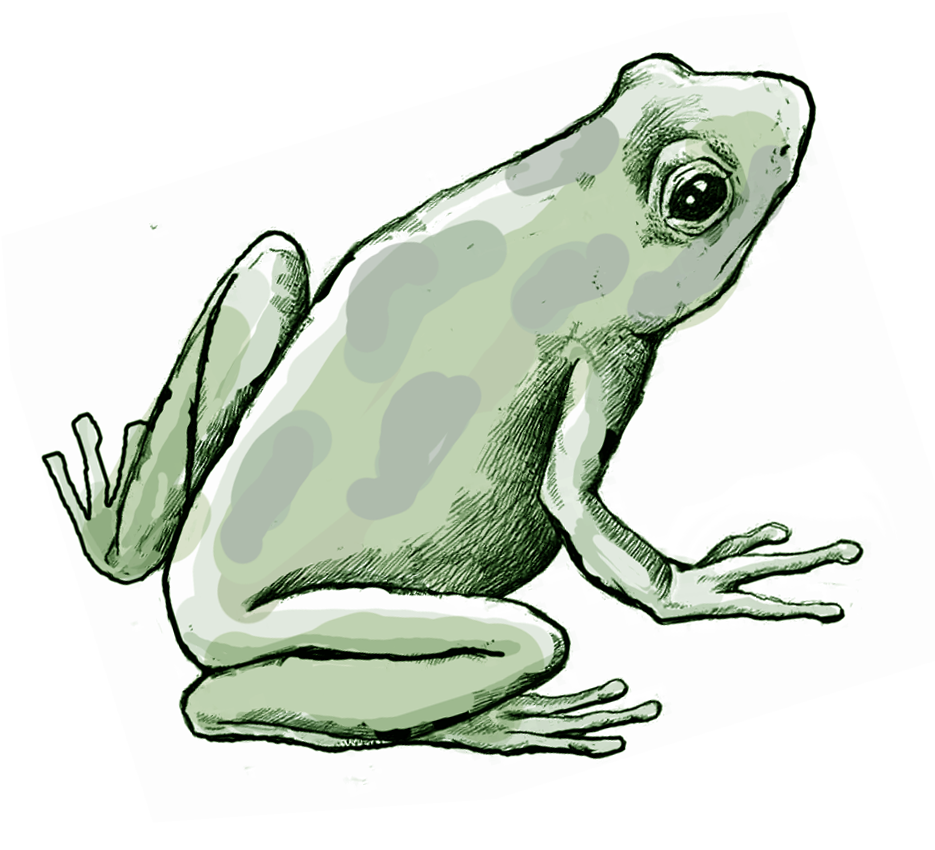 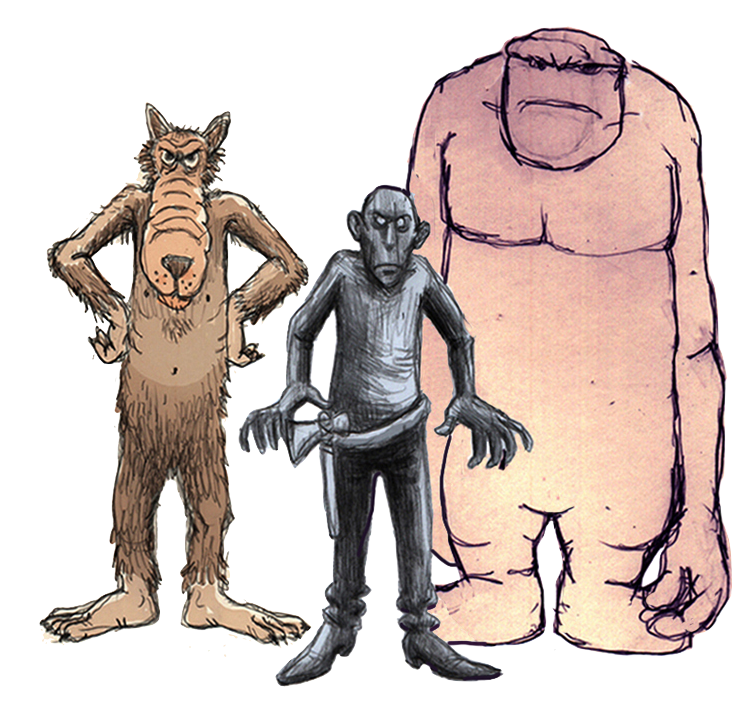